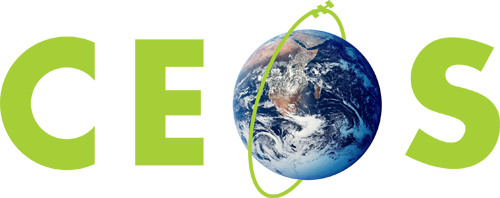 Committee on Earth Observation Satellites
2019 Refinement to the 2006 IPCC Guidelines
Kazuo Tachi, JAXA
CEOS Plenary 2019
Agenda Item #2.5
Ha Noi, Viet Nam
14 – 16 October 2019
Follow-up to the Paris Agreement
Parties of the Paris Agreement are required to submit Nationally Determined Contributions (NDC)  every 5 years. 
Reporting of national GHG emissions and removals is required to comply with the GHG guidelines adopted by IPCC. The guidelines are important to enhance transparency framework for building mutual trust and confidence and promote effective implementation of the Paris agreement.
The guidelines was developed in 2006 and refined in 2019
2009～
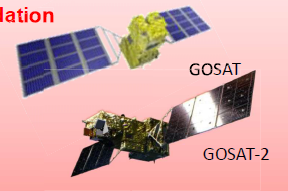 ○　25th Session of the IPCC (in 2006, Mauritius)
Even the availability of satellite-borne sensors for greenhouse gas concentration measurements will not fully resolve this problem, due to limitations in spatial, vertical and temporal resolution.
○　43rd Session of the IPCC (in 2016, Kenya)
To maintain the scientific validity of 2006 IPCC Guidelines, certain refinement may be required, taking into account scientific and other technical advances that have matured sufficiently since 2006.
○　44th Session of the IPCC (in 2017, Thailand)
Lead authors must consider all recent scientific developments and national methods used by countries in their inventories.
○　49th Session of the IPCC (in 2019, Japan)
In addition to the ground networks, there is aim for Satellite data  to be included as one of methods to support  accuracy  of national GHG emissions and removals. (As reference data)
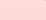 ＋
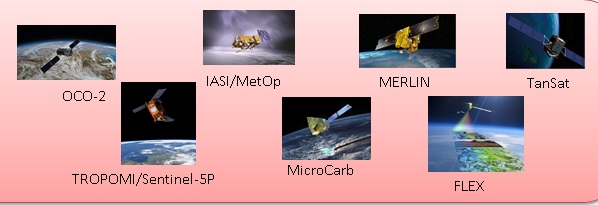 2
Road to IPCC Guidelines
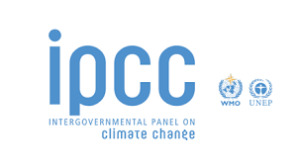 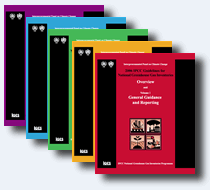 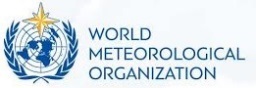 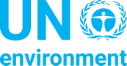 Support coordination with IPCC
IPCC Guidelines
(refined in 2019)
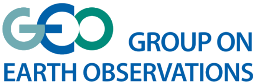 D
Engagement with International Bodies
CEOS Review
Satellite-based GHG Data
Methodology document
C
Provide high accurate data set  and documents (ATBD)
Calibrations and validation for quality control
Develop methodology document to support for national statistician to use  GHG data for the accuracy of the greenhouse gases inventory.
MOE/NIES “Methodology Document”
B
WGCV
CEOS
AC-VC
Quality Control and Accuracy of GHG Data
Provide and share GHG data
A
Space Agencies
Ministry of Education, Sports, Culture, Science and Technology
JAXA
GOSAT/
GOSAT-2(*)
ESA
Sentinel-5p,
FLEX
CNES
IASI, MicroCarb, MERLIN
NASA
OCO-2
GeoCarb
Ministry of Environment/NIES
DLR
MERLIN
CMA
TanSat
Engagement with Space Agencies
*GOSAT/GOSAT-2 are joint projects by Ministry of Environment, NIES and JAXA .
3
[Speaker Notes: 2018年のPlenaryで使用したスライド。これまでのIPCCとのエンゲージメント活動の全体像]
Timeline for the Guidelines Refinement
2019 Refinement was adopted by IPCC at its 49th Session in May 2019 Kyoto, Japan (Decision IPCC-49-9)
4
[Speaker Notes: ガイドラインの改訂のスケジュール。5月のIPCC総会で承認された。]
Summary of Refinement
Thank you very much for your support!
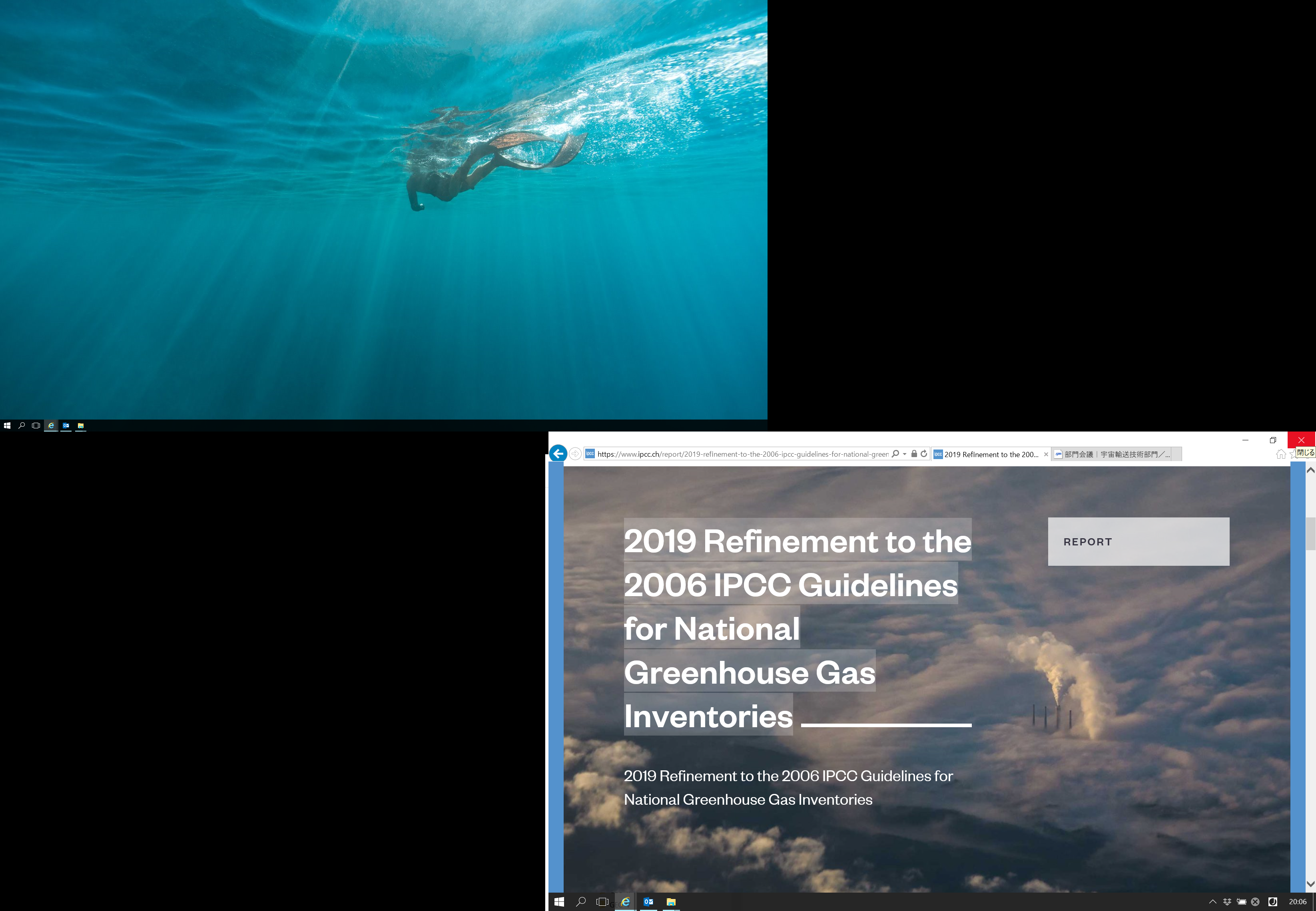